Поддержка 
социального предпринимательства 
в Московской области
Май 2018 года
Социальное предпринимательство – что это такое?
Условия:

1) обеспечение занятости 
социально – незащищенных групп граждан 
(не менее 50 % численности, 25 % ФОТ)
2) предоставление услуг 
социально – незащищенным группам граждан
Сферы деятельности:
1) социальное обслуживание граждан
2) здравоохранение, реабилитация инвалидов
3) физкультурно – оздоровительная деятельность
4) детские центры, кружки, секции, школы-студии
5) производство медицинских и протезно-ортопедических изделий
6) ремесленничество
Решение социальных проблем общества
 Обеспечение самозанятости и занятости граждан
Бизнес-решение социальной проблемы
2
Роль социального предпринимательства
Переосмысление роли государственного сектора в экономике и усиление внимания к вопросам социальной ответственности
Рейтинг субъектов РФ по итогам реализации механизмов поддержки социально ориентированных некоммерческих организаций и социального предпринимательства (показатели, утв. распоряжением Правительства РФ от 19.06.2017 № 1284-р и 12  дополнительных показателей, разработанных Агентством стратегических инициатив)
Стратегия развития малого и среднего предпринимательства на период до 2030 года (распоряжение Правительства РФ от 02.06.2016 № 1083-Р)
«В рамках реализации Стратегии будут реализованы дополнительные меры поддержки малых и средних предприятий в области социального предпринимательства, в том числе создание и развитие специализированных организаций инфраструктуры поддержки в субъектах РФ, предоставление субсидий на реализацию проектов в области социального предпринимательства, меры по популяризации такой деятельности.»
Аутсорсинг государственных программ социальной поддержки
 Персонализация оказания социальных услуг
 Социально ориентированное инвестирование
Сочетание социальной направленности 
      и предпринимательских подходов
 Новаторская предпринимательская деятельность, в рамках которой 	решаются или смягчаются социальные проблемы
3
Задачи поддержки социального предпринимательства
Снижение затрат бюджета на отрасль 
	(пример: детские  центры компенсируют недостаток 	мест в детских садах)

  	Развитие конкуренции в отрасли, создание условий  для 	предложения разнообразных более качественных услуг  	(пример: создание частных клиник в сфере ЭКО, 	перинатальных центров и т.п.)
4
Зачем нужна поддержка социального предпринимательства?
Социальное предпринимательство – низкодоходный бизнес
30 % предпринимателей: среднемесячный доход до 50,0 тысяч рублей 
 35 % предпринимателей: среднемесячный доход 50,0 – 100,0 тысяч рублей
(фактическая самозанятость, отсутствие источников для развития)
Цель поддержки:
-     повышение социальной эффективности (расширение деятельности)
стимулирование субъектов МСП к решению задач социальной сферы
5
Финансовая поддержка социального предпринимательства в 2018 году
Предоставление субсидий субъектам малого и среднего предпринимательства, осуществляющим предоставление услуг (производство товаров) 
в социальной сфере
Максимальная сумма до
 2,0 млн. рублей 
(3,0 млн. рублей при открытии ясельных групп)
Прием заявок через  105 МФЦ  Московской области
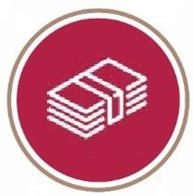 до 85% произведенных затрат
Отчетность по показателям 
 3 года
100,0 млн .руб.
Виды компенсируемых затрат:
 аренда и выкуп помещения
 оплата коммунальных услуг
 текущий и капитальный ремонт
 приобретением основных средств
 приобретением сырья и инструментов (ремесленничество);
 участием в выставочно-ярмарочных мероприятиях (ремесленничеством)
 повышение квалификации сотрудников детских центров, работающих с ясельными группами
 расходы по договорам на медицинское обслуживание детей
Конкурсный отбор 
по показателям: создание рабочих мест, увеличение заработной платы, 
рост выручки
6
Имущественная поддержка социально ориентированных субъектов МСП
Виды деятельности
Сформированы перечни областного и муниципального имущества, подлежащего к сдаче в аренду субъектам МСП
частные детские сады и образовательные центры
здравоохранение, развитие физической культуры, спорта
2017 г.
16 объектов в областной собственности
1547 объектов в муниципальной собственности
социальное обслуживание граждан
народно-художественные промыслы и ремесла
Льгота 50 % по аренде для социально-ориентированного бизнеса
парикмахерские, химчистки, ремонт обуви, дома быта до 100 кв. м включительно
ветеринарные клиники до 100 кв. м включительно
2017 г.
453 субъекта МСП
 более 42 тыс. кв. м.
магазины шаговой доступности, пекарни до 100 кв. м включительно
научные исследования и разработки
7
Налоговые льготы социальным предпринимателям
Производство НХП
  Дополнительное     образование детей
  Предоставление социальных услуг
Упрощенная система налогообложения 
(49 видов деятельности)
2-х летние 
«налоговые каникулы» 
для впервые зарегистрированных индивидуальных предпринимателей
Репетиторство
 Физкультурно-оздоровительная деятельность
 Производство НХП
Патентная  система налогообложения
 (37 видов деятельности)
Упрощенная система налогообложения: 
доходы-расходы 
10%
(стандартная ставка 15%)
8
Московский областной Гарантийный фонд
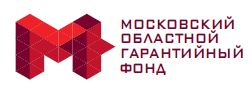 Новое!
 Поручительства по договорам лизинга 
 Поручительства по займам Фонда  развития промышленности
Плата за предоставление поручительств от 1% до 2% годовых от суммы поручительства
Предоставление поручительств по кредитным договорам/договорам займа/договорам банковской гарантии до 50% от обеспечения
Максимальная сумма поручительства до
 42,0 млн. рублей
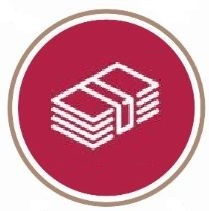 2017 год:
выдано 119 поручительств
на сумму 1 084 372,0 тыс.рублей
Предоставление согарантий с Корпорацией МСП/МСП банком до 70% от обеспечения
до 70% от стоимости оборудования
9
9
Московский областной фонд микрофинансирования
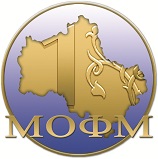 Процентная ставка для социальных предпринимателей
от 8% до 10,4% годовых
(для остальных от 10% до 13%)
Максимальная сумма микрозайма для малого и среднего бизнеса увеличится 
с 3 млн.до 5 млн. рублей
Предварительная экспресс-оценка заявки
Взаимодействие с МФЦ, ТПП МО, коворкингами. Выездные консультации и прием заявок
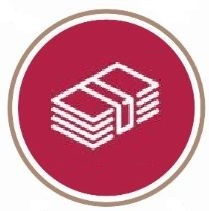 2017 год:
выдано 150 микрозаймов
на сумму 278 575,0 тыс.рублей
Предоставление займов начинающим предпринимателям
Срок займов до 3 лет
10
10
ГП «Предпринимательство  Подмосковья», подпрограмма III 
«Развитие малого и среднего предпринимательства в МО»
В 2018 году – 100 млн. рублей
Не менее 60 социально – ориентированных субъектов МСП:
30 дошкольных образовательных центров, центров дневного времяпрепровождения детей, яслей
20 медицинских организаций социальной направленности (реабилитация инвалидов, перинатальные центры и т.д.) 
10 социально-ориентированные субъекты МСП прочей направленности
11
Эффективность поддержки 
социального предпринимательства
12
Социальный сектор Московской области:дошкольное образование *
Финансовая поддержка в 2017 году  
(ГП «Образование Подмосковья» - 77 ДОУ, «Предпринимательство Подмосковья» - 26 ДОУ)
 Имущественная поддержка: льготная ставка арендной платы за муниципальное и областное имущество (50 %)
Всего 2 038 ДОУ 
(400 896 детей)
102 частных ДОУ (5,01%)
 9 792 воспитанника (2,44%)
каждый 41–й ребенок Московской области посещает частное ДОУ
- охват образовательными услугами 100 % детей в возрасте 3-7 лет
- ликвидирована очередность в детские сады для детей 3-7 лет
ПРОГНОЗ
к 2021 году в Московской области увеличение численности детей                       в возрасте  1-7 лет с 471 тыс. 
до 575 тыс. (22%)
УВЕЛИЧЕНИЕ  запроса населения на услуги по развитию детей в раннем возрасте
*в соответствии с Докладом о состоянии и развитии конкурентной среды на рынках товаров, работ и услуг Московской области по итогам 2017 г.
13
Социальный сектор Московской области: дополнительное образование и сопровождение детей с ограниченными возможностями здоровья *
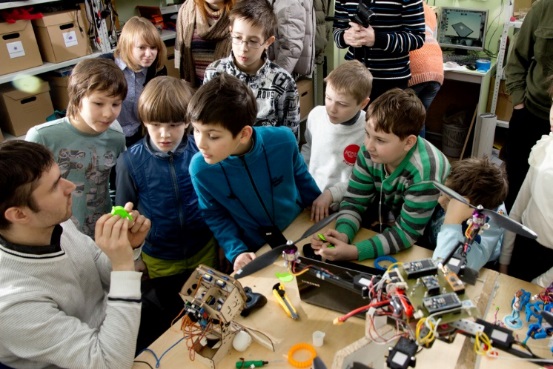 Всего 581 организаций дополнительного образования 
(500 тыс. детей),  
в том числе
в Московской области 
более 20 тыс. 
детей-инвалидов
Всего 406 организаций психолого-педагогического сопровождения детей с ограниченными возможностями здоровья,  
в том числе
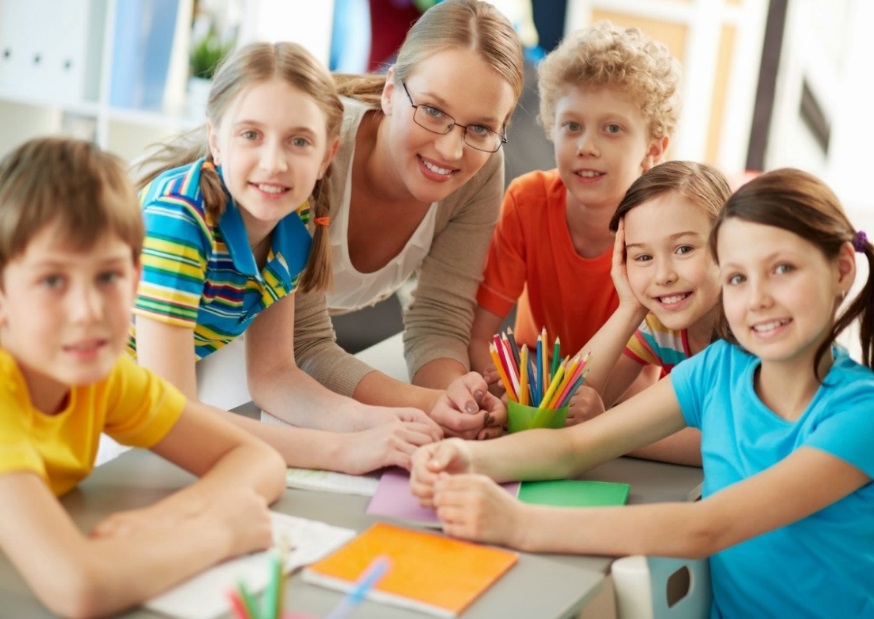 209 частных организаций дополнительного образования 
 28 350 учащихся
каждый 8–й ребенок Московской области пользуется услугами дополнительного образования в частных организациях
59 частных организаций 
в 25 муниципальных 
образованиях
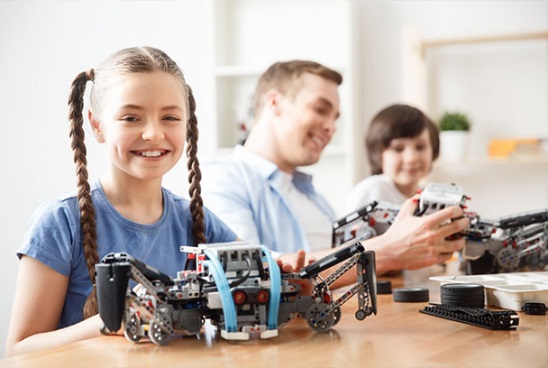 *в соответствии с Докладом о состоянии и развитии конкурентной среды на рынках товаров, работ и услуг Московской области по итогам 2017 г.
14
Социальный сектор Московской области: медицинские услуги*
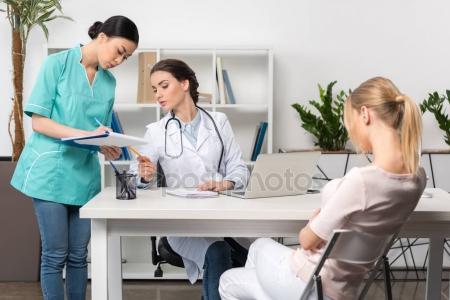 Всего 2 781 медицинских организаций
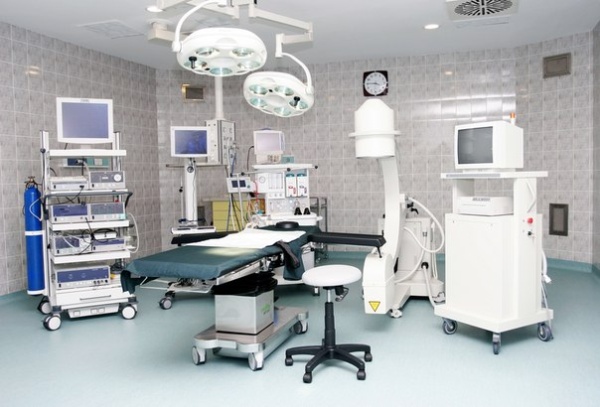 145 негосударственных медицинских учреждений 
(130 работают в системе ОМС)
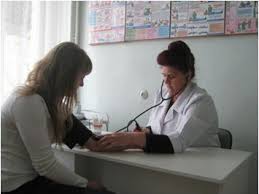 Увеличение в 2017 году спроса на услуги коммерческих медицинских учреждений               с 41% до 48 %
- 72 % клиентов обращаются в частные медицинские учреждения несколько раз в год;
- 21 % - несколько раз в месяц
Усиление конкурентной борьбы 
на рынке медицинских услуг 
по сравнению с 2016 г.
*в соответствии с Докладом о состоянии и развитии конкурентной среды на рынках товаров, работ и услуг Московской области по итогам 2017 г.
15
Взаимодействие Московской области и Фонда региональных социальных программ «Наше будущее»
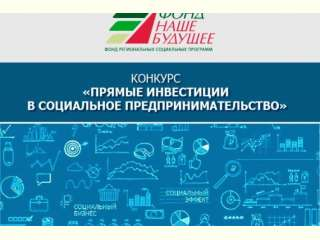 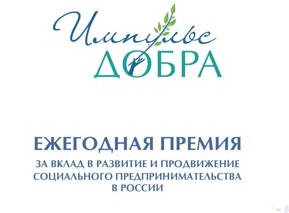 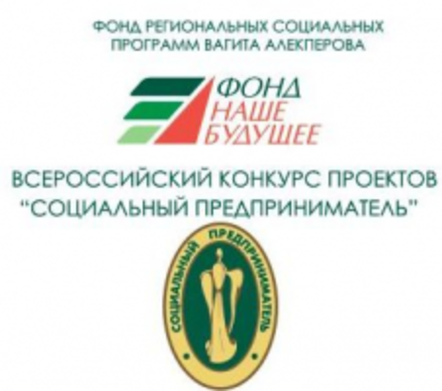 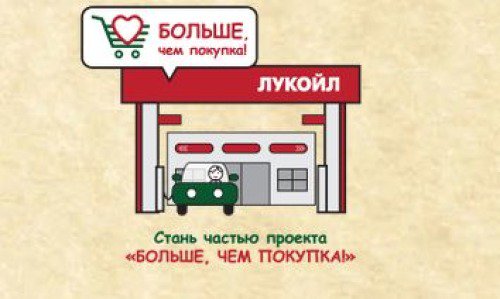 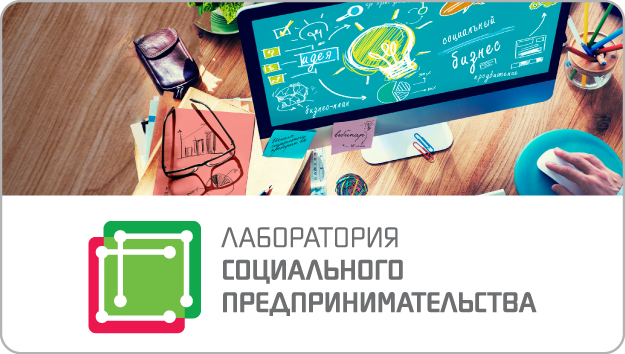 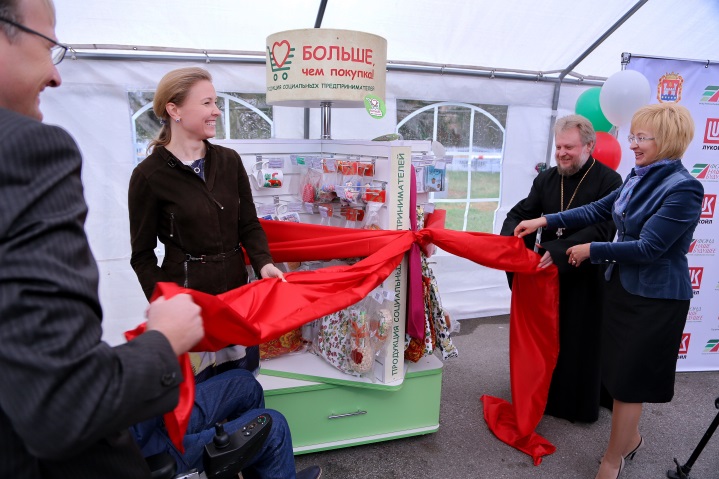 Паспорт проекта 
«Содействие развитию малого           и среднего предпринимательства       в Московской области» 
Утвержден Губернатором Московской области А.Ю. Воробьёвым 14 декабря 2017 года
Соглашение о сотрудничестве между 
Правительством Московской области
и Фондом региональных социальных программ 
«Наше будущее» от 4 сентября 2017 года № 163
16
Лучший социальный проект 
Московской области 2017 года
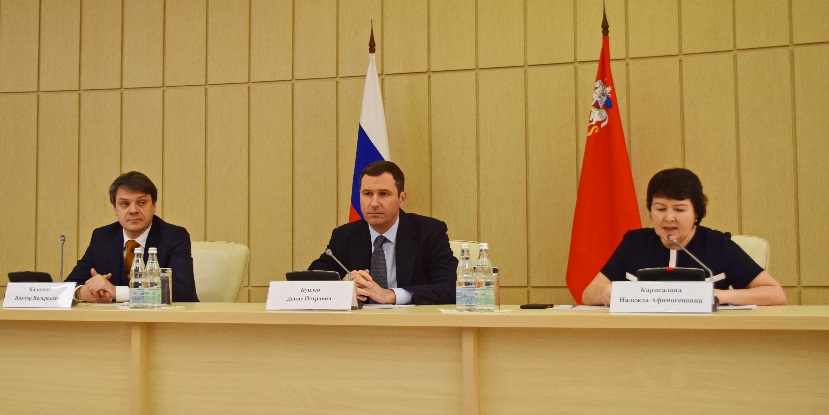 Конкурс проводился  в декабре 2017 года  в соответствии            
с Приказом Минэкономразвития России от 25.03.2015  № 167
подано 
50 заявок
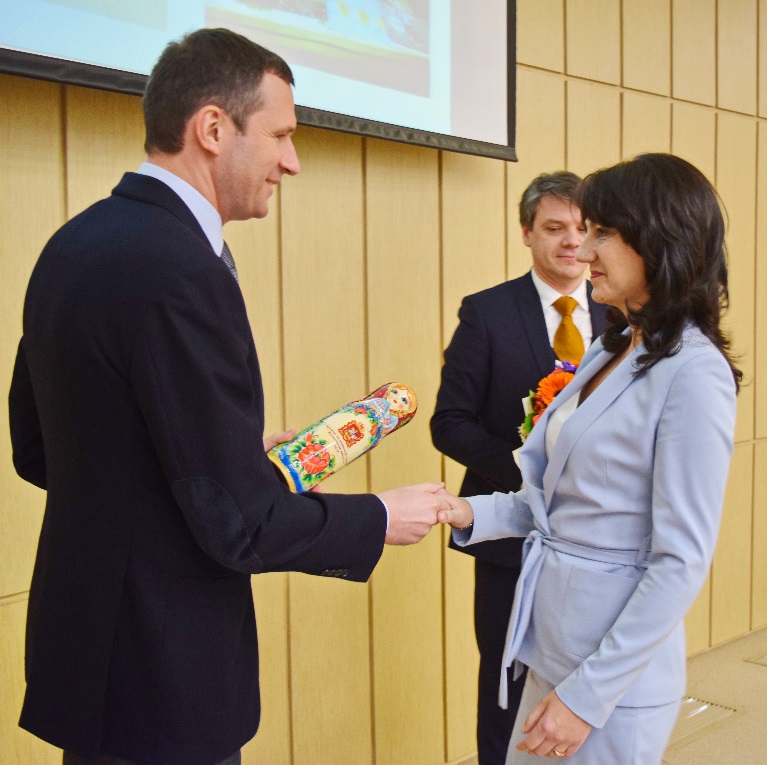 9 победителей
 в 8 номинациях
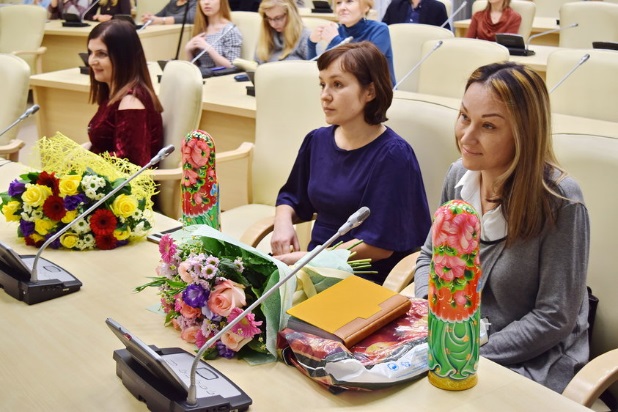 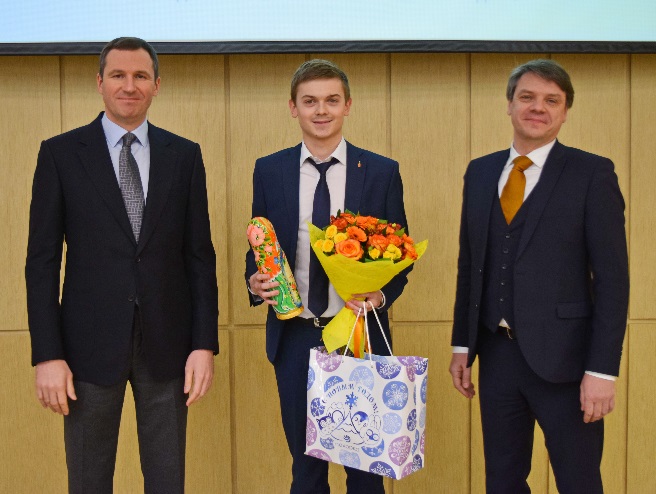 ООО «НПП «ИНКАР-М»
Научно-производственное предприятие создано в 1995 году. 
НПП «Инкар-М» впервые в мировой практике разработало конструкции пластиковых кресел-колясок на базе высокопрочных полимерных композиционных материалов. Разработана реабилитационная техника нового поколения
 (инвалидные коляски для детей с ДЦП, 
инвалидные коляски активного типа)
г.Королев
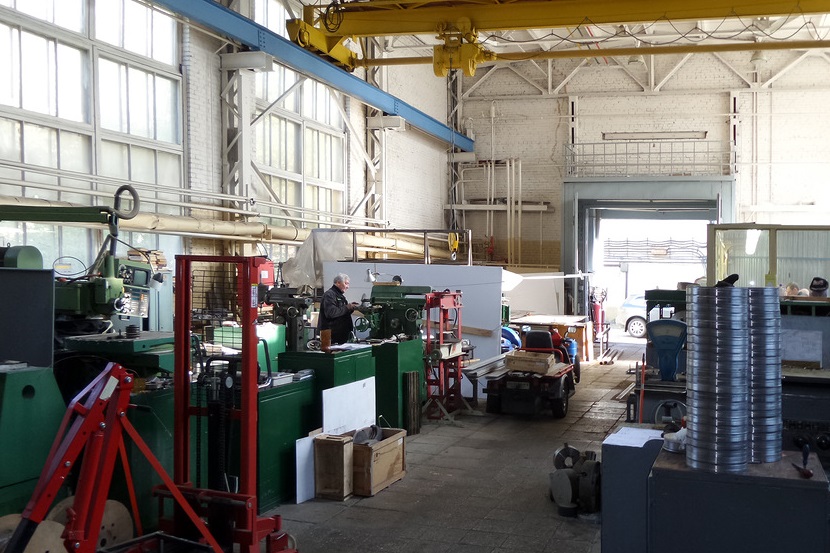 2014 год – 1 000,0 тыс. руб. 
2015 год – 1 500,0 тыс. руб.


Результат получения субсидии:
- создание 2 рабочих мест
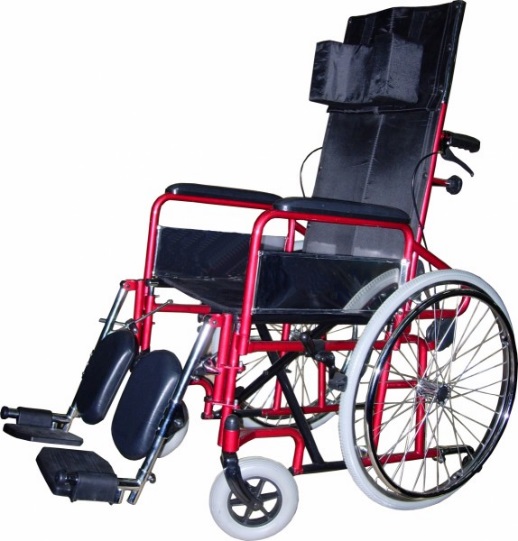 18
Детский сад «Ibambini» ИП Буцкова И.А.
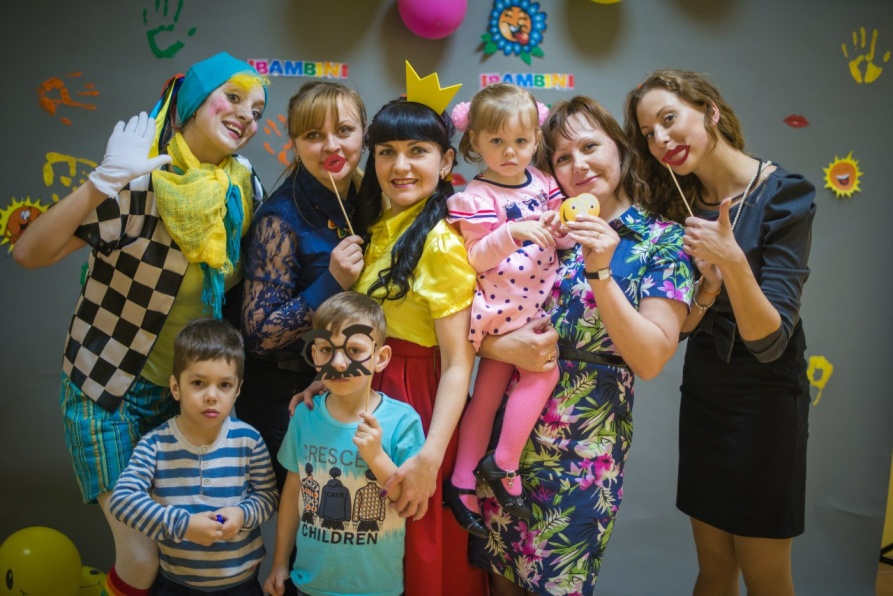 Детский сад – дошкольный образовательный центр «Ibambini»  предусматривает посещение до 20 детей. В саду проводятся развивающие занятия: английский язык, кружок шитья и кройки, школа  раннего развития, детская йога, 
детская театральная мастерская, изостудия.
Щелковский м.р
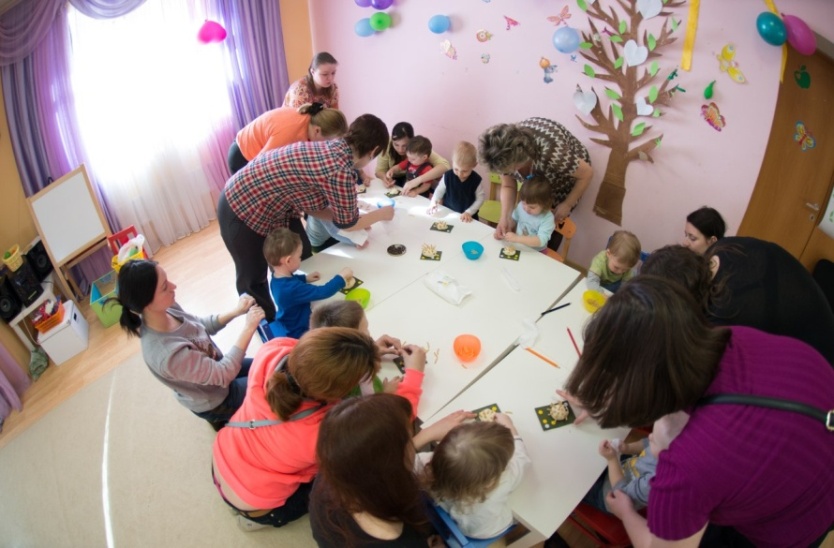 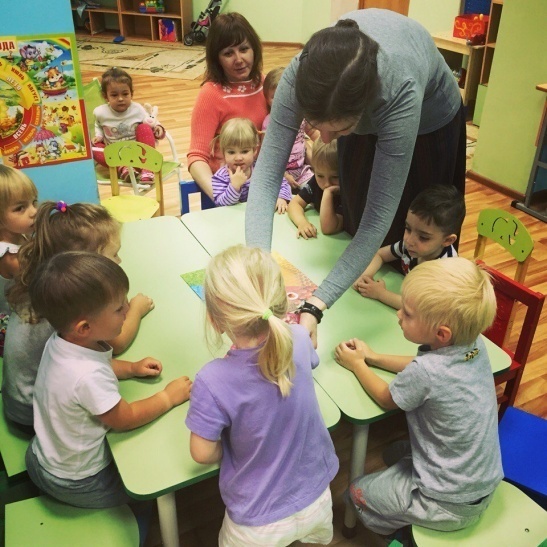 2014 год – 1 766,8 тыс. руб. 
 2015 год – 2 675,99 тыс. руб. 
 2016 год – 902,2 тыс. руб.
2017 год – 656,6 тыс. руб.

Результат получения субсидии:
 - создание 6 рабочих мест
19
Центр раннего развития  «Детство»
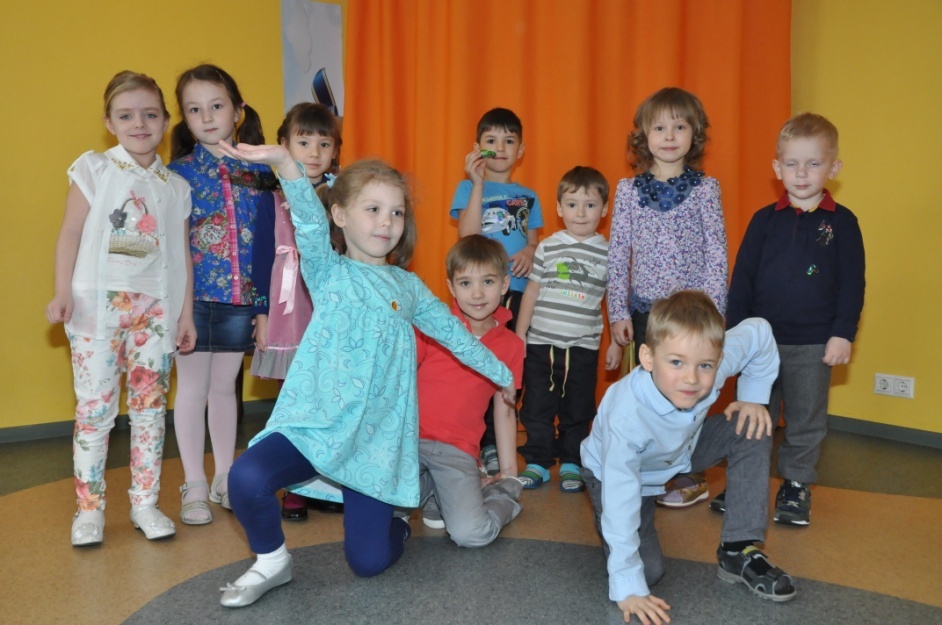 Центр раннего развития «Детство» особое внимание уделяет творческому воспитанию ребенка. Занятия в центре: «лего» класс, фитнес, творчество, музыка, живопись, английский язык, сюжетно-ролевые и развивающие игры.
Центр создан на 40 мест.
г.о. Домодедово
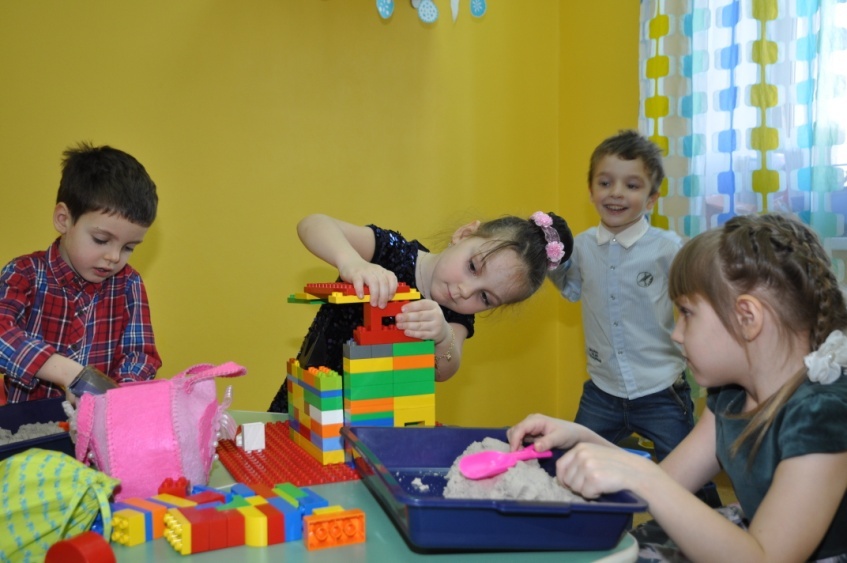 2015 год -  1 039,9 тыс. руб., 
2016 год - 484,3  тыс. руб.

Результат получения субсидии:
 - создание 3 рабочих мест
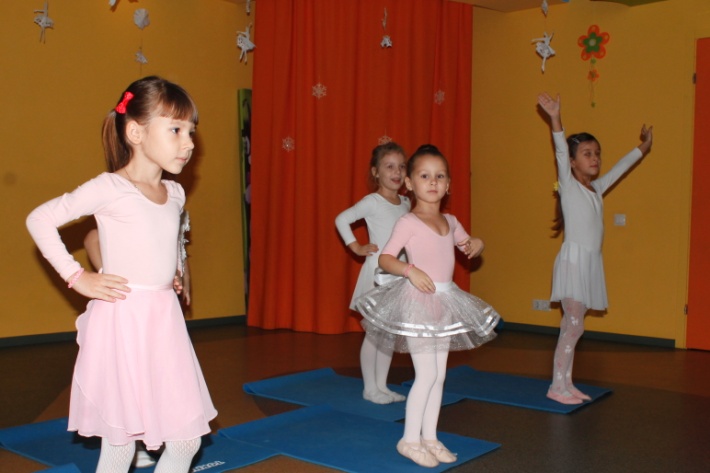 20
ООО «Огонёк-ЦСО»
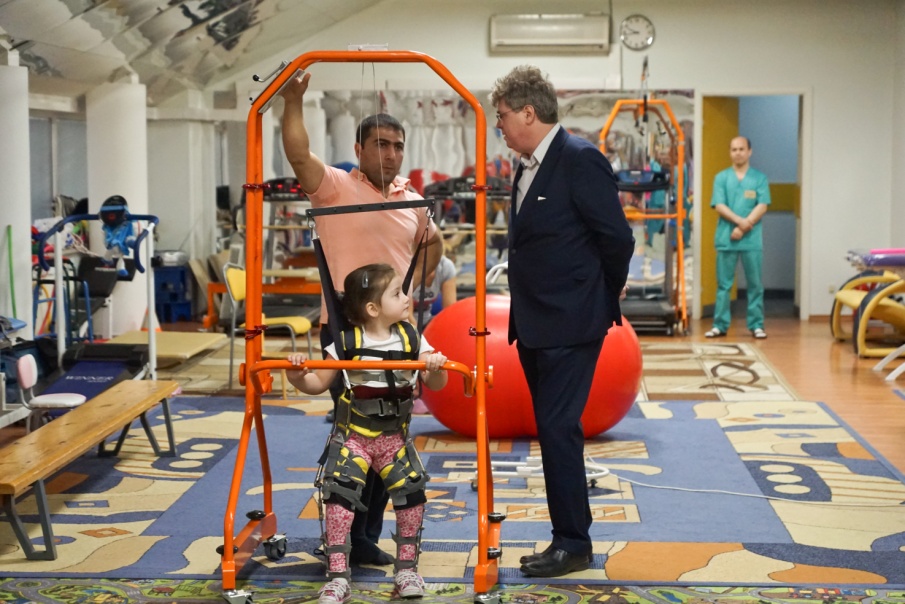 Осуществляется реабилитация детей-инвалидов и детей с  ДЦП.
Предоставлены субсидии на компенсацию затрат по оборудованию для реабилитации инвалидов
г.о. Электросталь
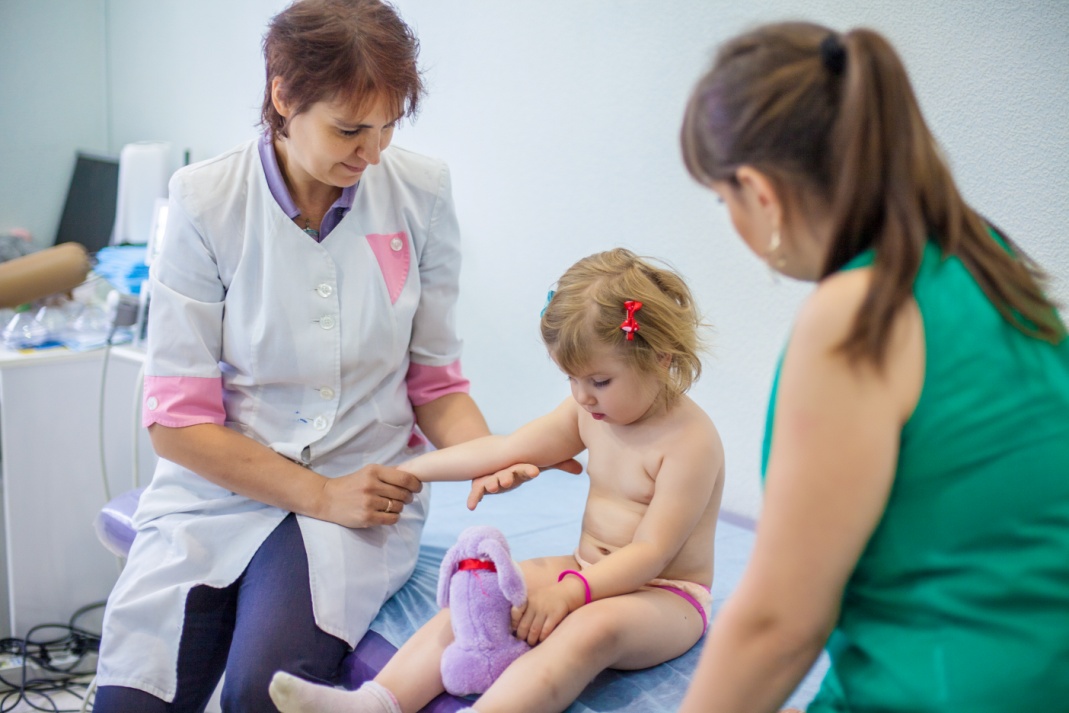 2014 год – 846,9 тыс. руб. 
2015 год – 1 010,6 тыс. руб.
2016 год – 1 500,0 тыс. руб.
2017 год – 1 500,0 тыс. руб.

Результат получения субсидии:
 - создание 8 рабочих мест
21
ООО «Стиль Студия»
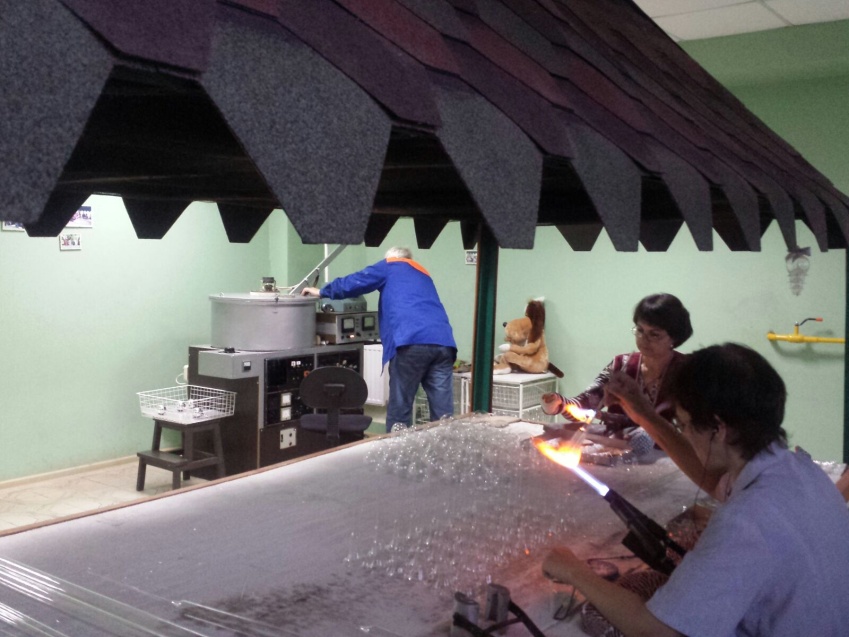 Художественная творческая мастерская по производству изделий из стекла, сувенирных елочных украшений, дизайнерских предметов интерьера.
г.о. Химки
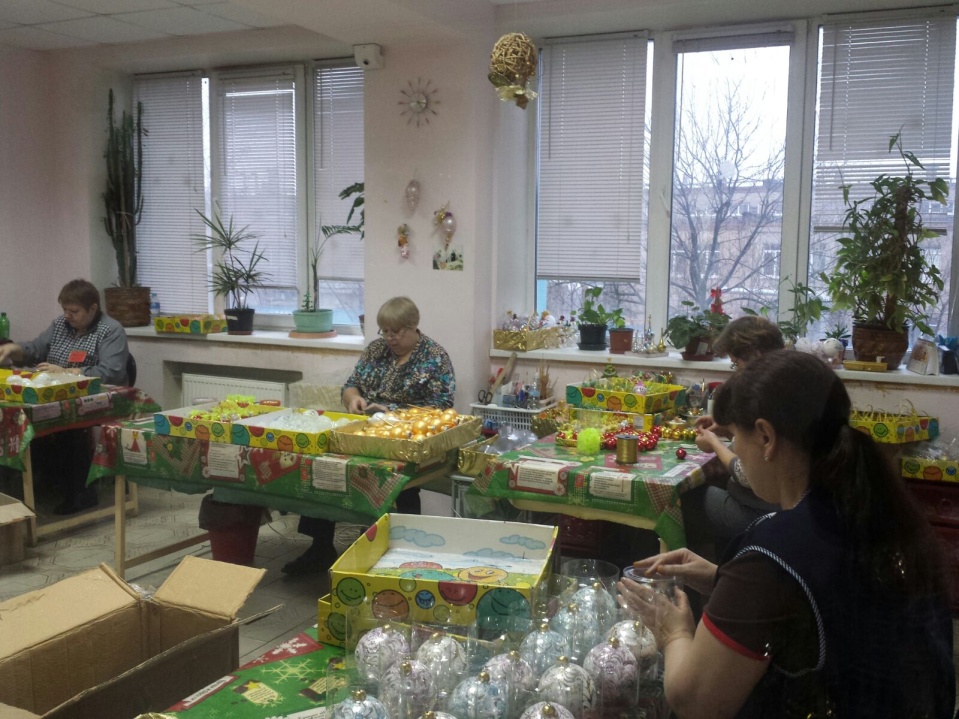 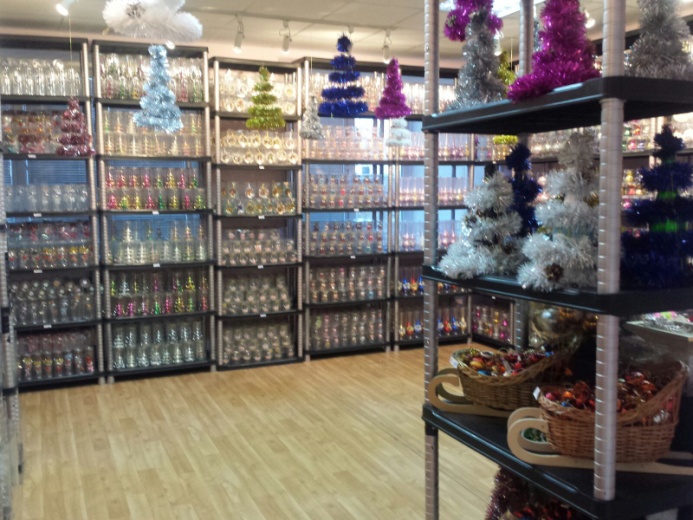 2015 год -  503,6  тыс. руб.

Результат получения субсидии:
 - создание 3 рабочих мест
22
Благодарю за внимание !
23